INFORMAČNÍ SYSTÉMYVE VEŘEJNÉ SPRÁVĚ
doc. RNDr. Ing. Roman Šperka, Ph.D.
[Speaker Notes: http://www.mvcr.cz/soubor/prirucka-pro-kraje-a-obce-jak-na-zakladni-registry-pdf.aspx
http://www.szrcr.cz/
http://www.szrcr.cz/informacni-system-zakladnich-registru/video
http://www.szrcr.cz/videa]
INFORMAČNÍ SYSTÉMYVE VEŘEJNÉ SPRÁVĚ
Základní  registry veřejné správy
Současný stav v oblasti dat VS
některé často užívané údaje v informačních systémech veřejné správy (ISVS) 
jsou získávány a vedeny duplicitně
nejsou konzistentní
mají rozdílnou kvalitu z z hlediska přesnosti, aktuálnosti a úplnosti 
používané evidence jsou roztříštěné 
existují problémy s časovou synchronizací aktualizace užívaných údajů
ISVS nejsou dostatečně integrovány, nespolupracují,a tím nelze zajistit efektivní sdílení dat
občané jsou často nuceni opakovaně dokládat úřadům různé skutečnosti, které by si úřad mohl ověřit sám
Základní registry
Informační systém základních registrů
Základní registry
obsah základních registrů, informačního systému základních registrů a informačního systému územní identifikace vymezuje Zákon 111/2009 Sb., o základních registrech
ten také a stanovuje práva a povinnosti, které souvisejí s jejich vytvářením, užíváním a provozem
registry můžeme chápat jako centrální databáze, které by měly sdružovat všechny podstatné informace o všech subjektech (občané, organizace) a objektech (pozemky, dopravní prostředky atd.), kterých se dotýká státní a veřejná správa. Jsou to nástroje, umožňující nabízet relevantní a nezpochybnitelná data, tzv. referenční údaje
obsah registru tvoří údaje o objektech, které jsou v něm vedeny a jsou v něm vedeny referenční a ostatní údaje
Základní registry
referenční údaje jsou povinně využívány dalšími informačními systémy veřejné správy
práva k datům obsaženým v registru vykonává správce registru
přístup orgánů veřejné moci (OVM) k referenčním údajům je možný pouze prostřednictvím:
registrovaných Agendových informačních systémů (tj. AIS majících certifikát pro komunikaci s ISZR vydaný SZR a disponujících oprávněními podle registrované agendy) - prostřednictvím volání služeb vnějšího rozhraní informačního systému základních registrů (ISZR)
datových schránek (na základě formuláře žádosti a formuláře odpovědi)
CzechPOINT (přes JIP KAAS, na základě formuláře žádosti a formuláře odpovědi)
Základní registry
Základní registry
Okruhy registrů ve veřejné správě
Základní registry
Referenční údaj
Referenční   údaj
předáváním referenčních údajů do dalších informačních systémů veřejné správy bude dosažen soulad jejich obsahu v každém příslušném ISVS
bude odstraněna nekonzistence dat i časový nesoulad z hlediska aktualizace
jde cca o 120 nejdůležitějších osobních údajů, u kterých stát garantuje jejich platnost. Projekt byl oficiálně spuštěn 1. července 2012, jedná se o údaje o:
fyzických osobách vedené v Registru obyvatel (ROB)
právnických osobách vedené v Registru osob (ROS)
územních prvcích vedené v Registru územní identifikace (RÚIAN)
orgánech veřejné moci (OVM) a jejich rozhodnutích vedené v Registru práv a povinností (RPP)
seznam referenčních údajů lze nalézt na: http://www.szrcr.cz/uploads/Dokumenty/Referencni_udaje_v_zakladnich_registrech_ze_111_2009.pdf
Správa základních registrů
Soustava základních registrů veřejné správy
Registr obyvatel
registr obyvatel obsahuje údaje o
všech občanech ČR
cizincích s povolením k pobytu v ČR
občanech jiných států, vedených v základních registrech  
referenční údaje Registru obyvatel: 
identifikační a lokalizační údaje, vztahujících se k fyzickým osobám
do Registru obyvatel budou automatizovaně přebírány také veškeré údaje, týkající se změn adres, např. změna názvu ulice či přečíslování domu 
základem je Informační systém evidence obyvatel, který je v působnosti Ministerstva vnitra - gestor, spolupracují MPSV a ČSÚ
Registr osob (hospodářských subjektů)
registr osob obsahuje údaje o všech ekonomických subjektech v ČR, tedy o
všech právnických osobách
podnikajících fyzických osobách
organizačních složkách státu
organizačních složkách zahraničních právnických osob
referenční údaje Registru osob:
identifikační a některé další základní údaje, vztahující se k osobám, vedeným v Registru osob
registr osob bude automatizovaně přebírat změny příslušných údajů z ostatních základních registrů veřejné správy

gestorem je Ministerstvo spravedlnosti, spolupracují ČSÚ a MPSV
Registr územní identifikace, adres a nemovitostí (RUIAN)
v RUIAN zachycuje a vede základní identifikační a lokalizační údaje, vztahující se ke sledovaným prvkům/objektůmv území (linie, plochy, body) a vzájemné časové a územní vazby mezi těmito prvky
referenční údaje RUIAN: 
identifikační a lokalizační údaje, vztahující se k územním prvkům a územně - evidenčním jednotkám dle územně správního členění státu

gestorem je Český úřad zeměměřický a katastrální, 
spolupracují MV, MŽP, MZe, MMR, orgány samosprávy
Registr práv a povinností
Registr práv a povinností RPP uchovává informace obecně o právech a povinnostech veřejnosti (občanů, hospodářských subjektů) a orgánů veřejné moci, tedy o právech a povinnostech obyvatel i osob, na základě
právních předpisů
podzákonných norem
rozhodnutí samosprávních orgánů
rozhodnutí orgánů veřejné moci
smluv, zakládajících práva a povinnosti jak hospodářských subjektů, tak i veřejnosti a orgánů veřejné moci 
Gestorem je Ministerstvo vnitra, spolupracují 
všechny ústřední správní úřady i orgány samosprávy
Komunikace mezi základními registry veřejné správy
I
ISVS
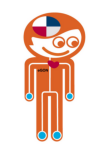 Soustava základních registrů veřejné správy
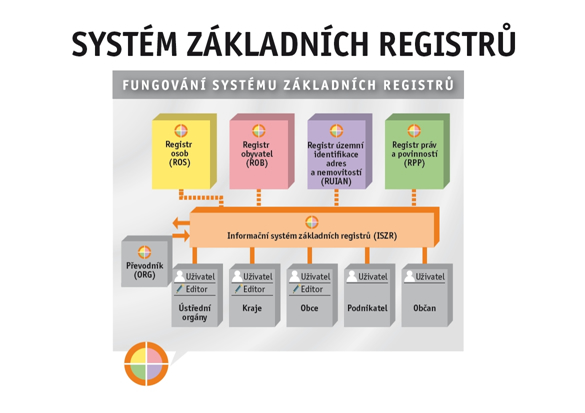 Globální funkcionalita systému Základních registrů
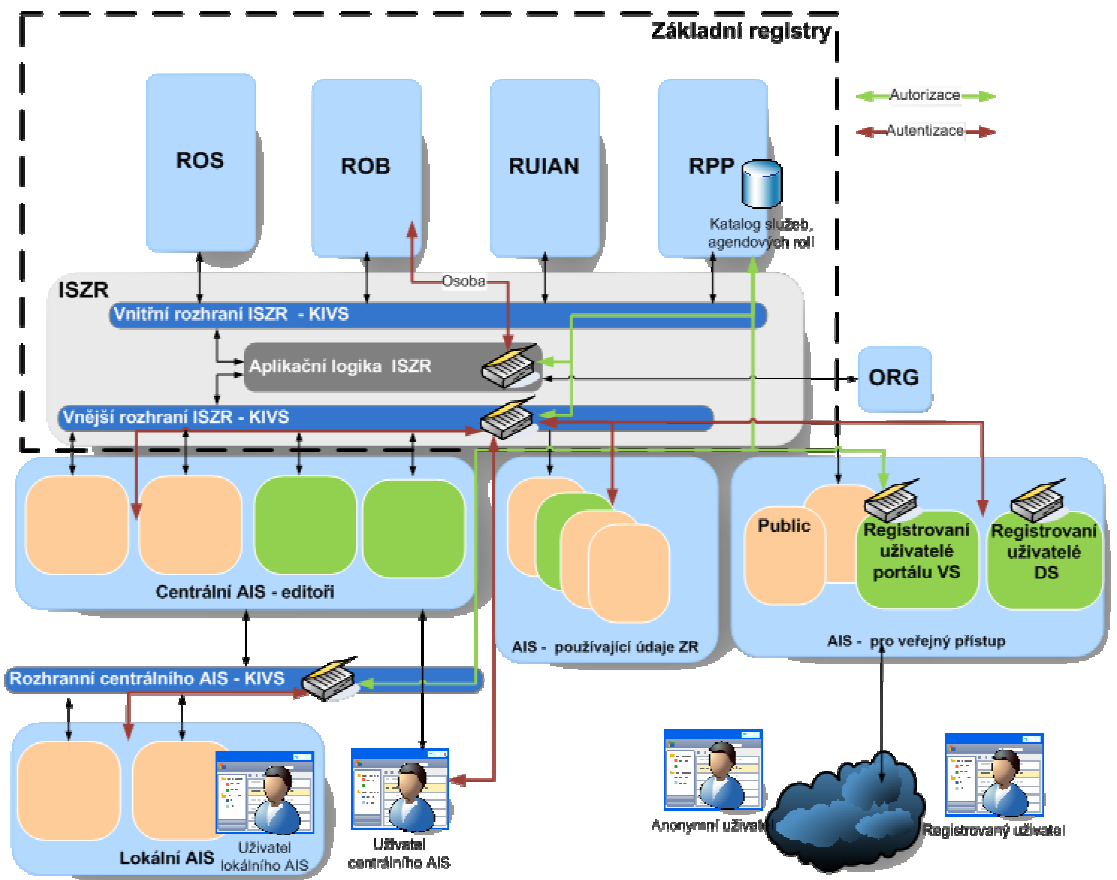 [Speaker Notes: www.szrcr.cz/file/4_1_1/]
Komponenty systému základních registrů
Komponenty systému základních registrů
Komponenty systému základních registrů
Komponenty systému základních registrů
Informační systém základních registrů
v rámci systému fungují čtyři základní registry
realizuje vazby mezi jednotlivými základními registry prostřednictvím svých služeb
realizuje vazby mezi základními registry a agendovými informačními systémy prostřednictvím svých služeb
zpřístupňuje referenční údaje obsažené v základních registrech v rozsahu oprávnění obsažených v registru práv a povinností
vede záznamy o událostech souvisejících s provozováním informačního systému základních registrů
zprostředkovává poskytování údajů dotčeným osobám

gestorem je Ministerstvo vnitra
Převodník identifikátorů fyzických osobORG - převodník
klíčový pro ochranu osobních údajů
nahrazuje dosavadního používání rodného čísla jako univerzálního identifikátoru fyzické osoby systémem bezvýznamových identifikátorů
identifikátory se pro jednotlivé agendy nebo skupiny agend liší, neumožní tak při znalosti jednoho identifikátoru vyhledávat údaje o fyzické osobě v agendě jiné
jediným místem uložení všech identifikátorů je systém ORG, v tomto systému však nejsou uloženy žádné další údaje fyzických osob
Převodník identifikátorů fyzických osobORG - převodník
ORG:
přiděluje zdrojové identifikátory fyzických osob (ZIFO)
generuje agendové identifikátory fyzických osoby (AIFO) pro cílové agendy,
zajišťuje převody agendových identifikátorů fyzických osob v systému základních registru,
převod mezi AIFO jedné agendy na AIFO jiné agendy dokáže jako jediný v celém systému základních registru,
mimo ZIFO a AIFO neobsahuje ORG žádné jiné osobní údaje,
komunikuje výhradně s IS základních registru (ISZR).
díky převodníku už není možné získat o obyvateli informace prakticky z žádného informačního systému veřejné správy pouze se znalostí rodného čísla
[Speaker Notes: http://www.szrcr.cz/pro-media/zakladni-registry-v-mediich]
Děkuji za pozornost.
Otázky?